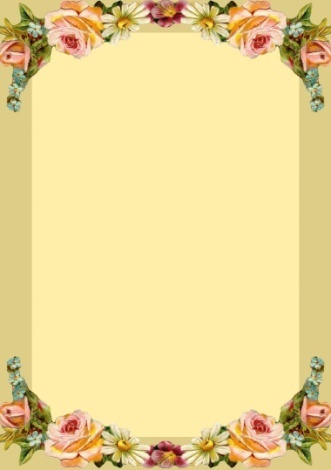 Мастер- класс по      
   изготовлению  цветка 
   из  шерстяных ниток          «Одуванчик»
учитель: И.Д. Алексеева
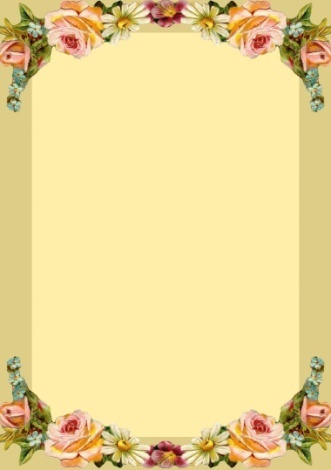 Мастер- класс «Одуванчик»

     Работа  для детей 7- 8 класса с ОВЗ
    (интеллектуальными нарушениями).
    Цель работы: формирование умений работать с   
    шерстяными нитками. 
    Задачи:
    Образовательные:
    -обучить приёмам работы  с шерстяными нитками;
    -создать условия для развития творческих способностей.
   Коррекционно- развивающие:
   - формирование ручной умелости;
   -коррекция и развитие мыслительной деятельности.
    Воспитательные:
   -воспитать  трудолюбие;
   -воспитать самостоятельность.
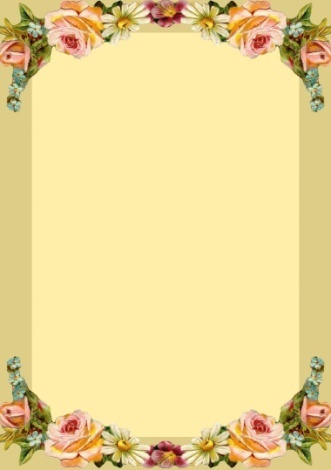 Для работы нам понадобится:
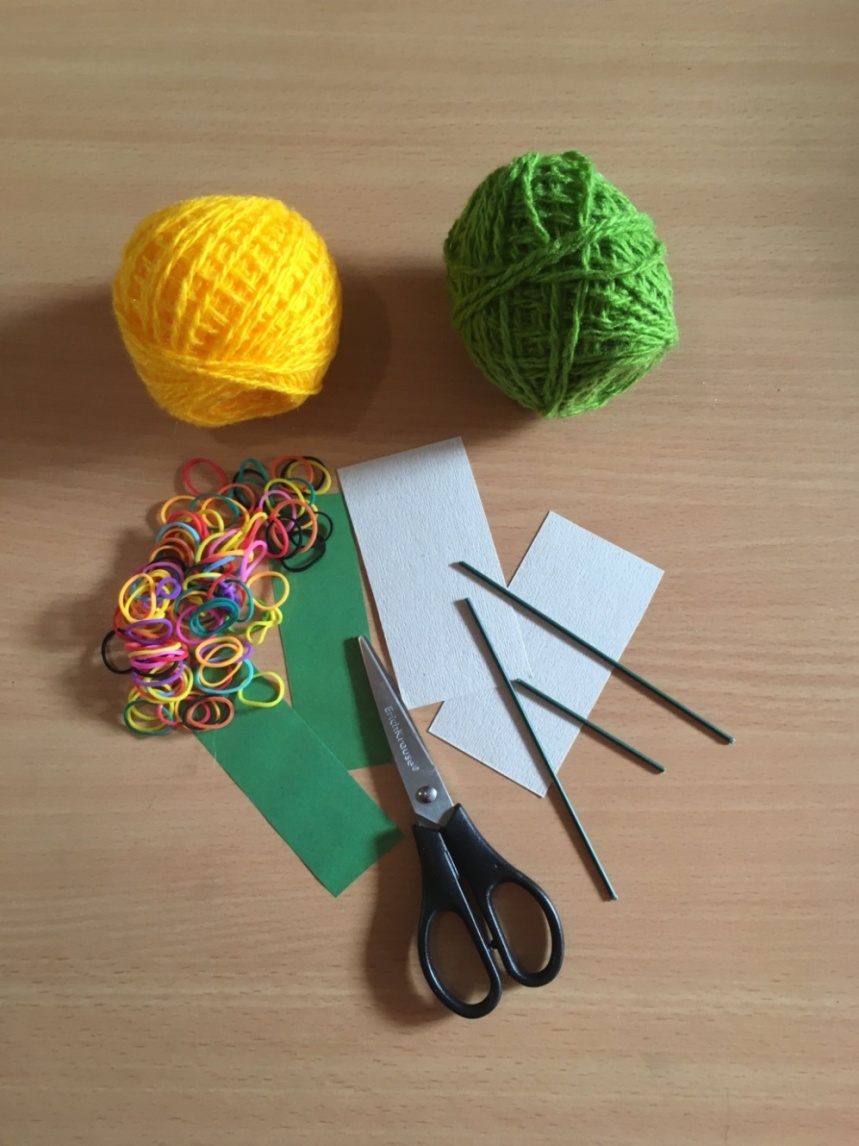 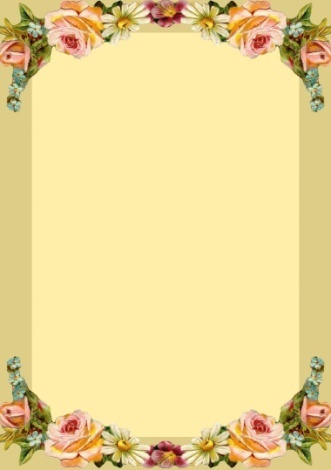 Отрезаем небольшого размера шерстяную нитку и укладываем её между двумя шаблонами.
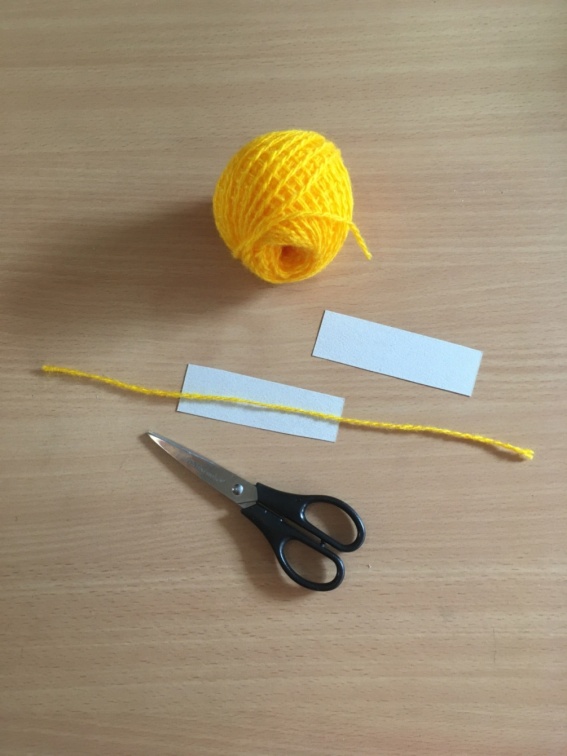 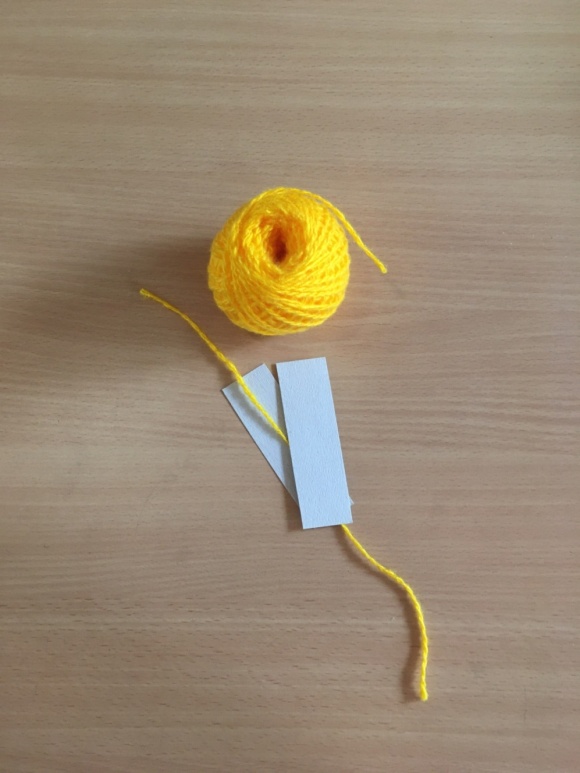 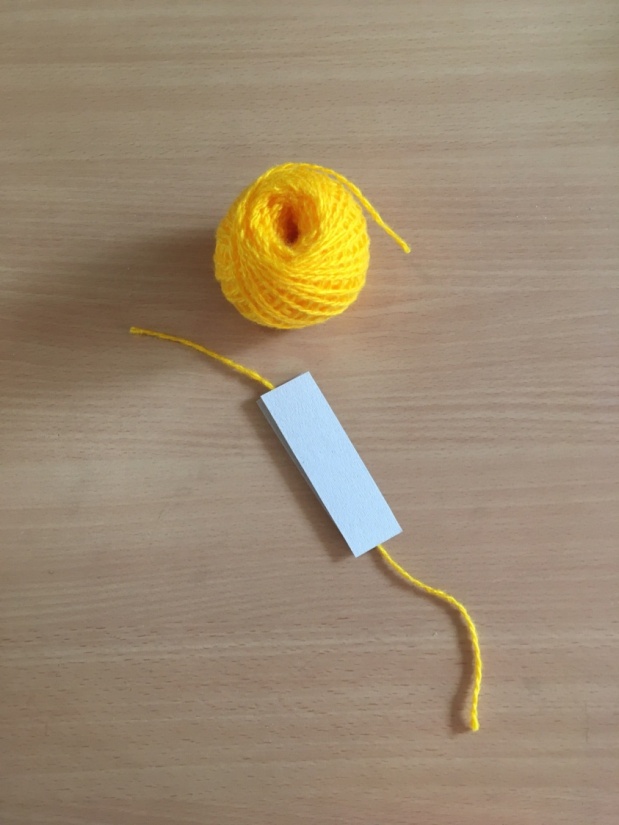 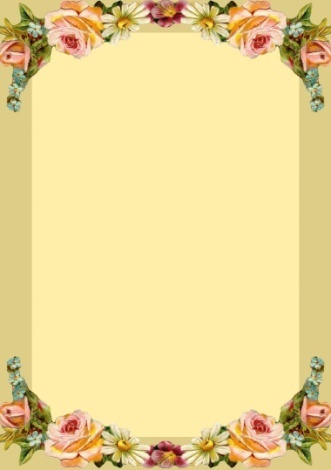 Наматываем нитки из клубка на шаблон
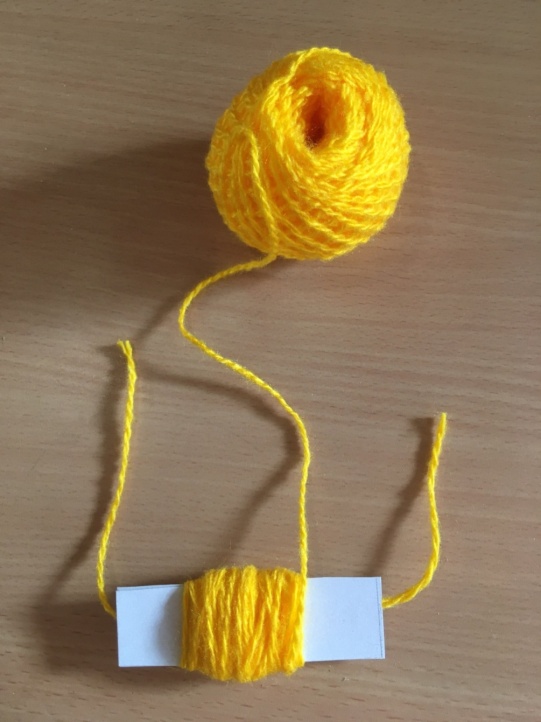 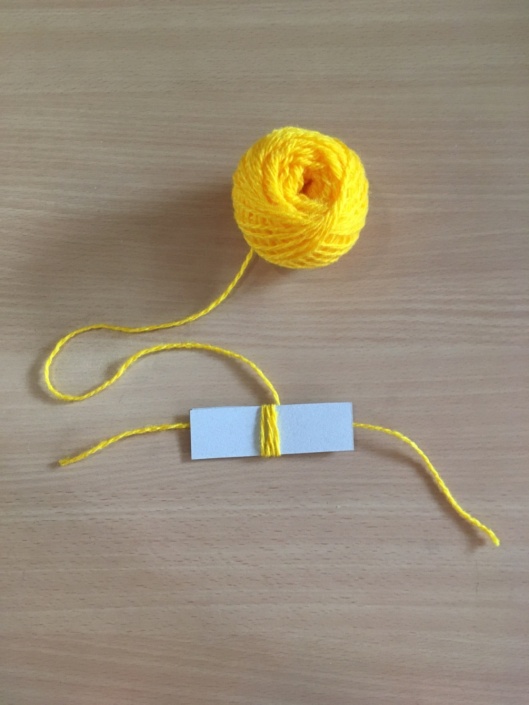 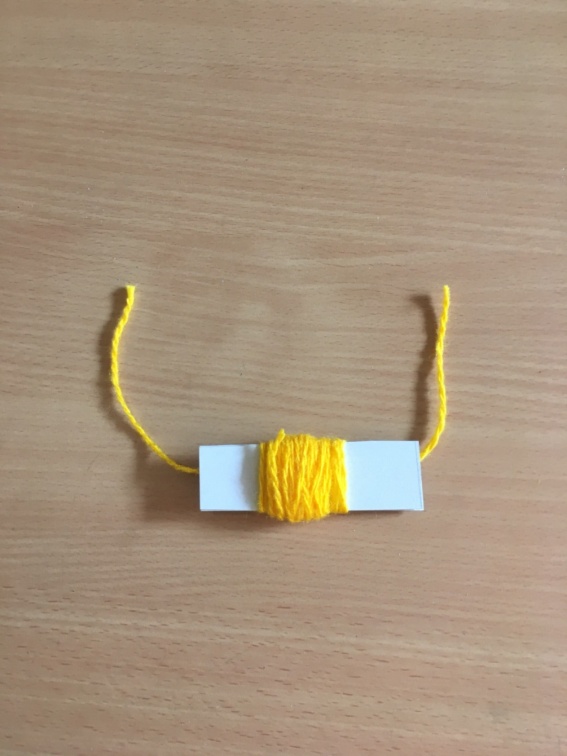 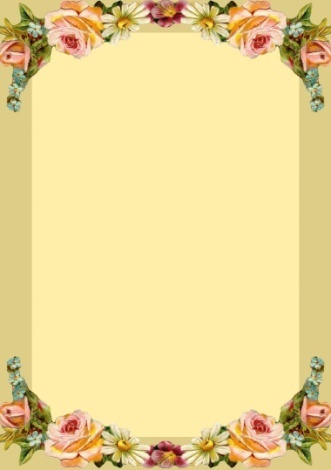 На желтые  нитки наматываем зеленые.    
            Фиксирует узелком желтые нитки.
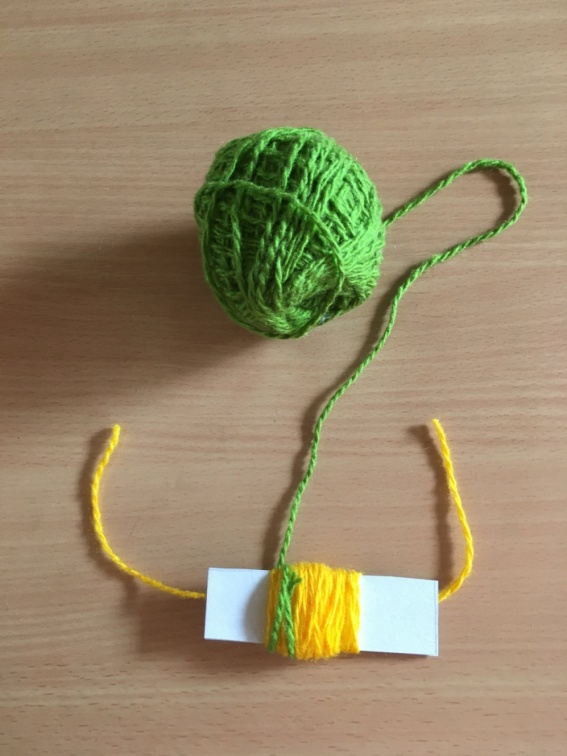 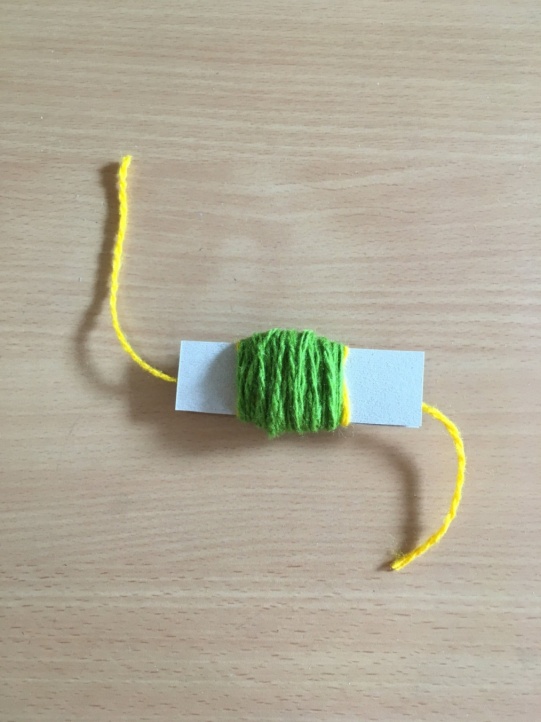 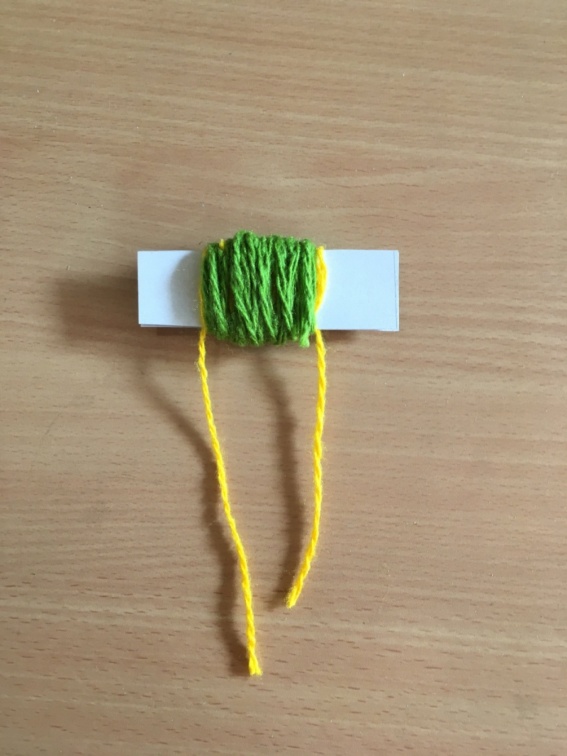 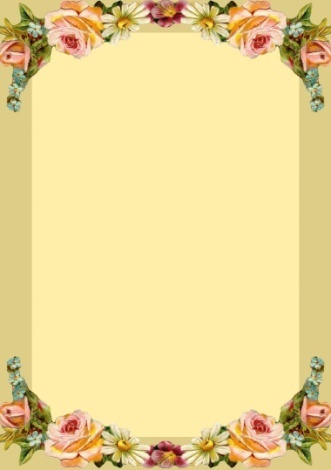 Разрезаем ножницами нитки между шаблонами
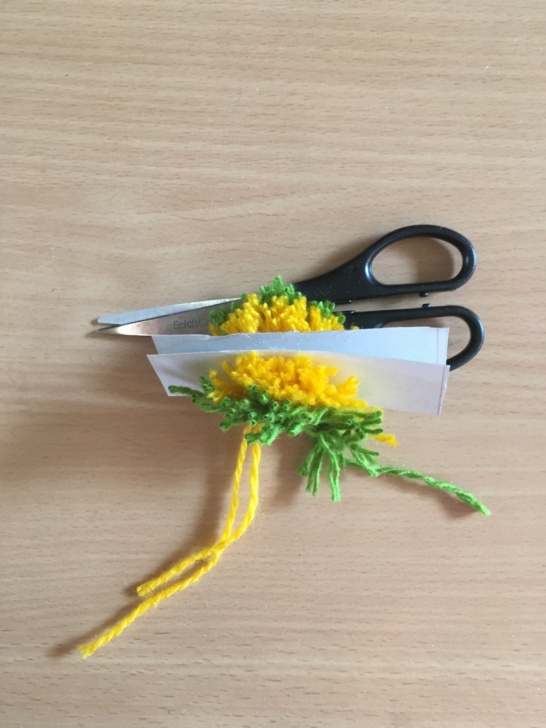 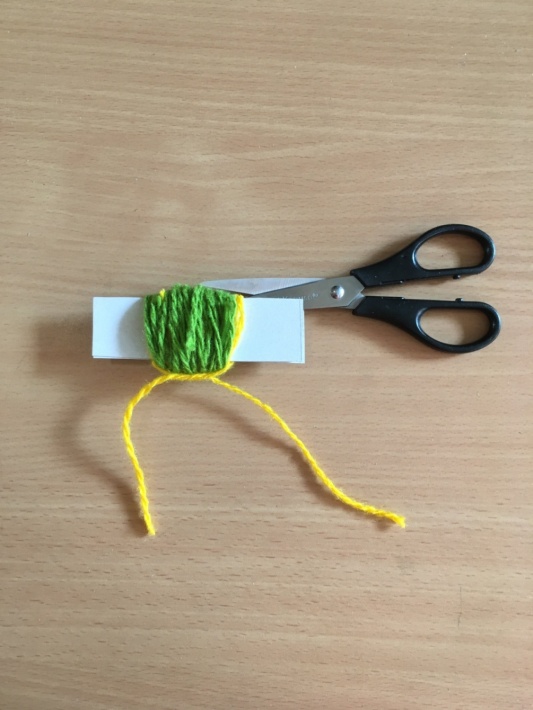 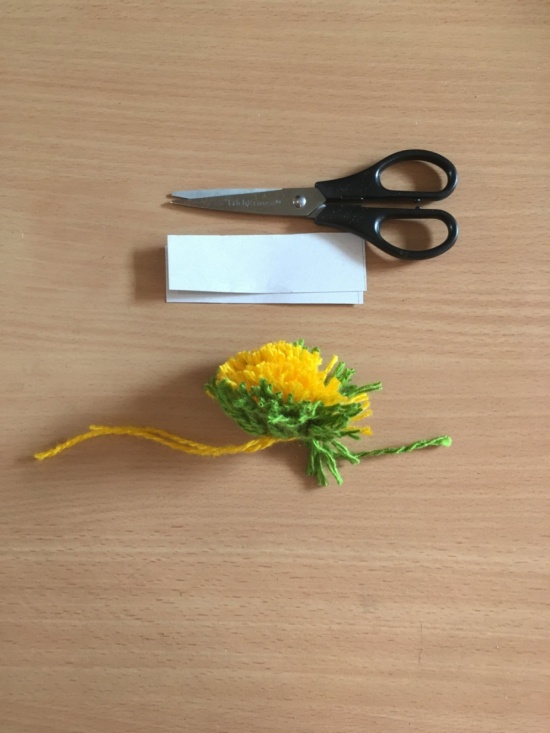 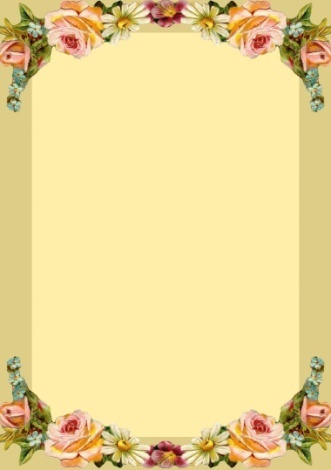 Отрезаем нитку зеленого цвета и формируем низ цветка
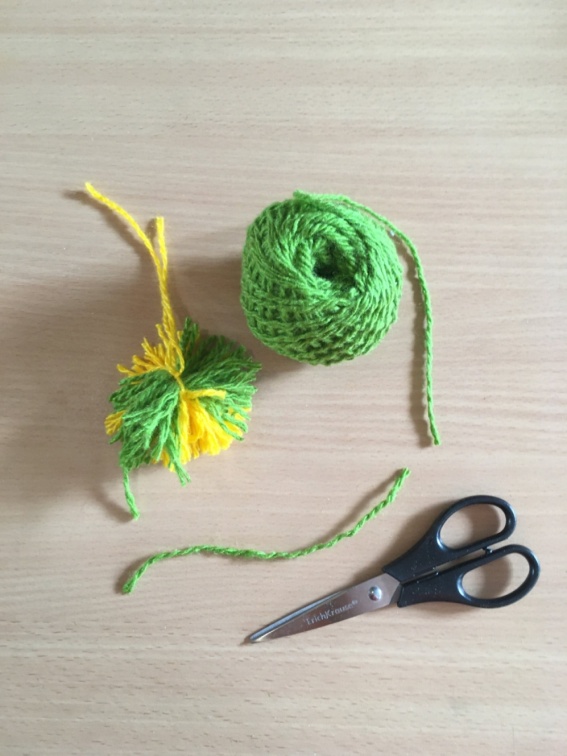 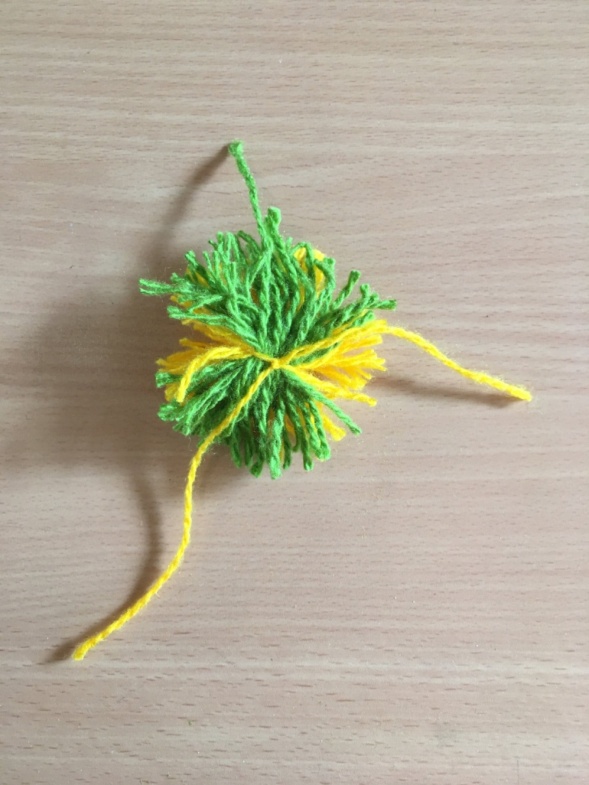 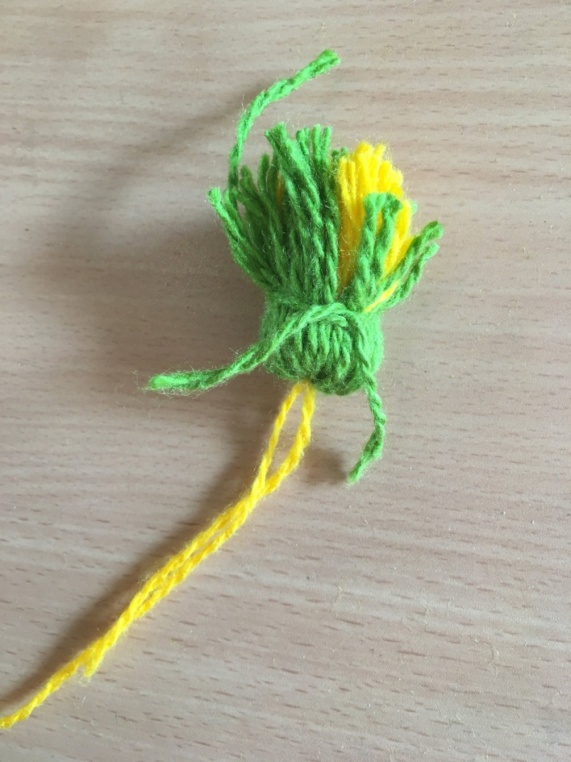 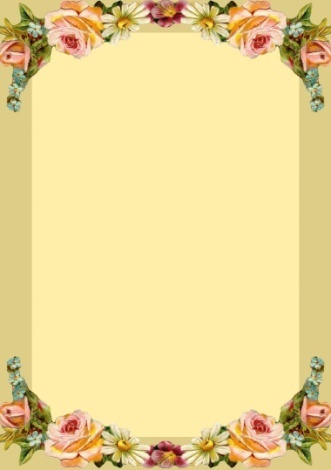 Формируем цветок
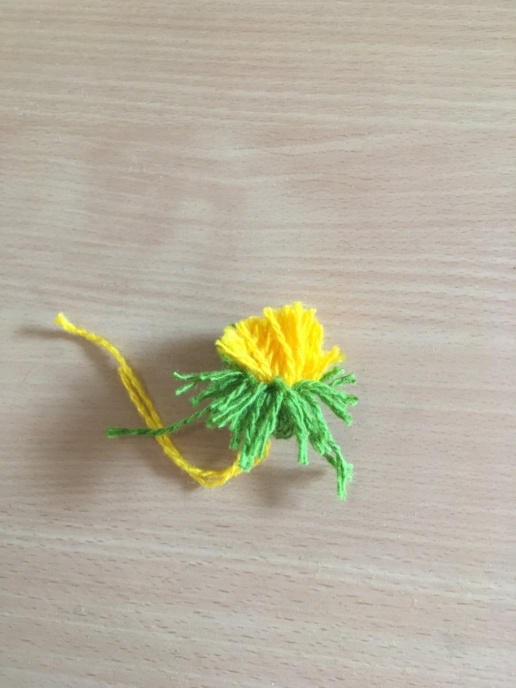 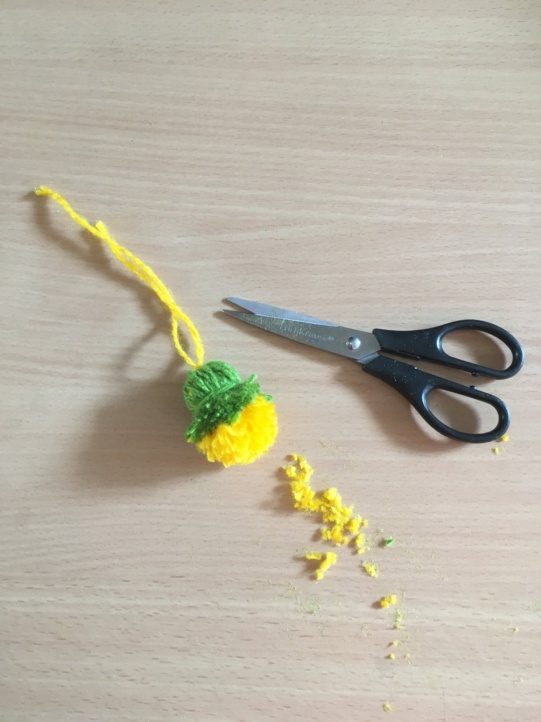 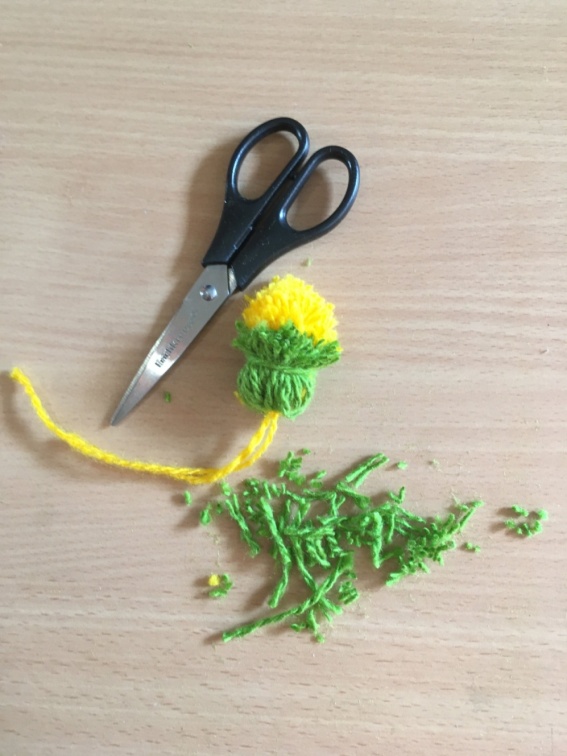 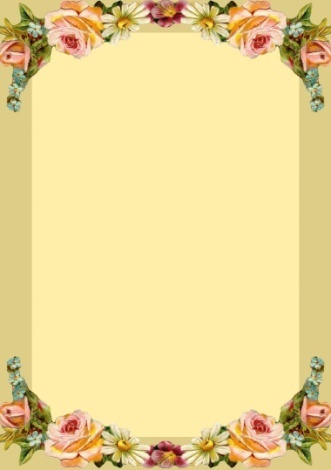 В цветок вставляет стебель
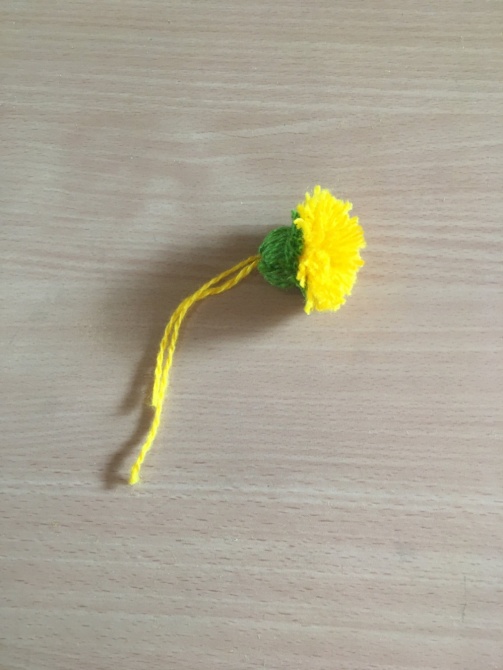 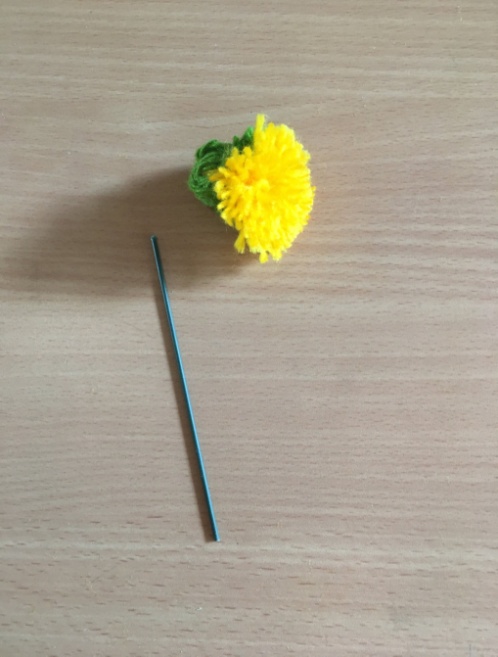 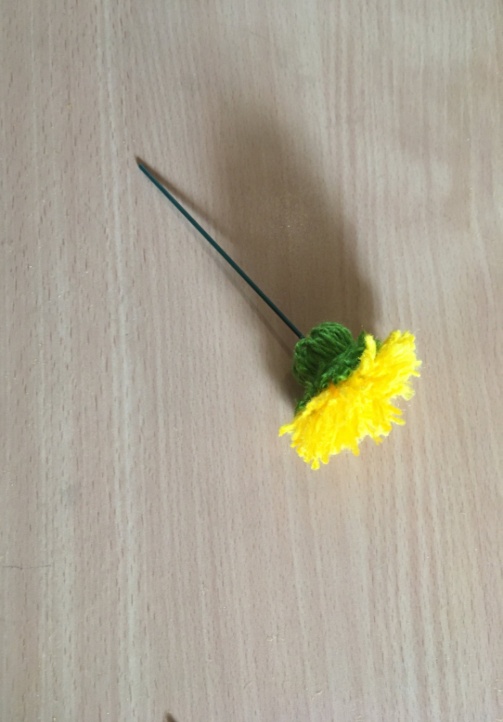 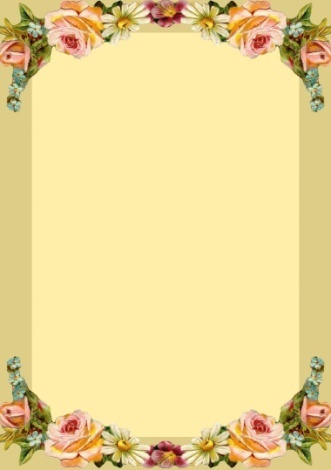 Из цветной бумаги зеленого цвета вырезаем       
                         листик одуванчика
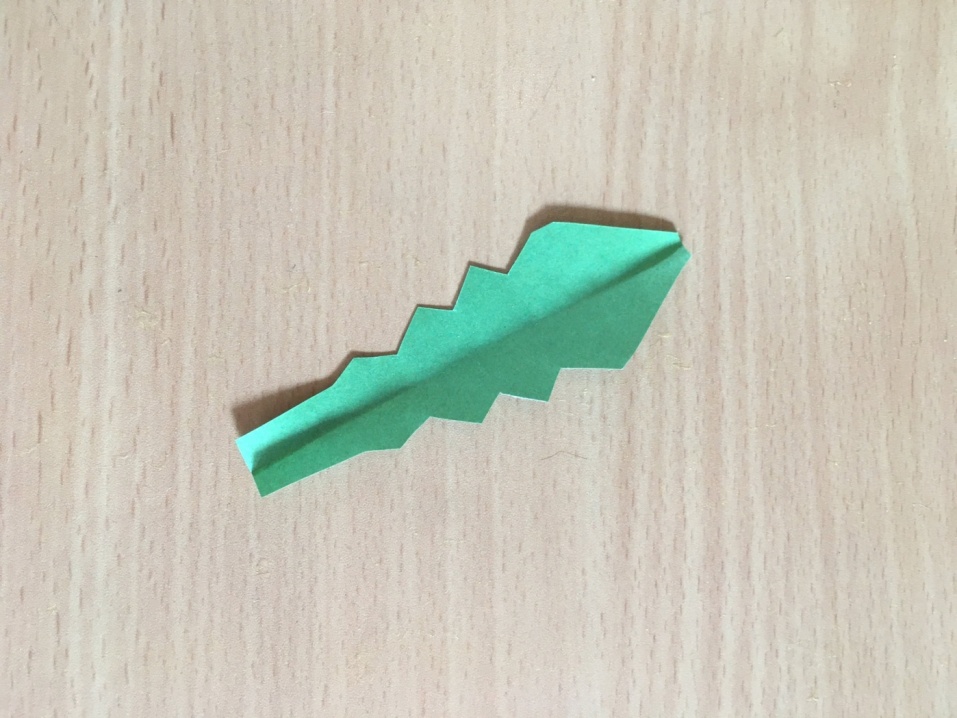 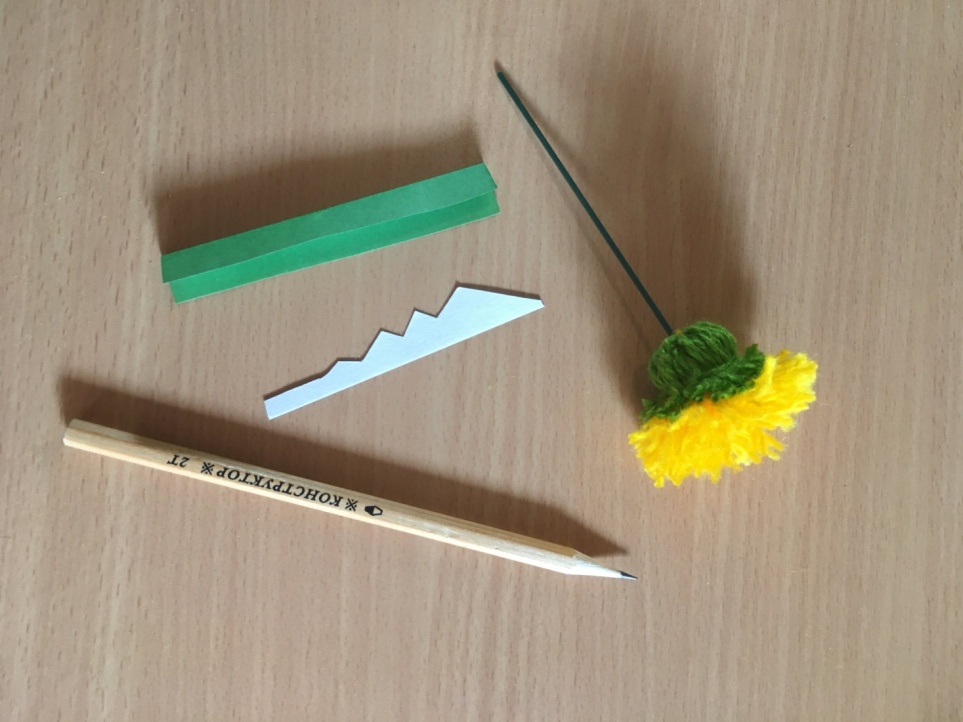 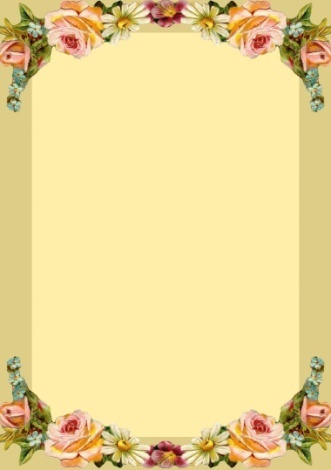 Прикрепляем листик к стеблю одуванчика
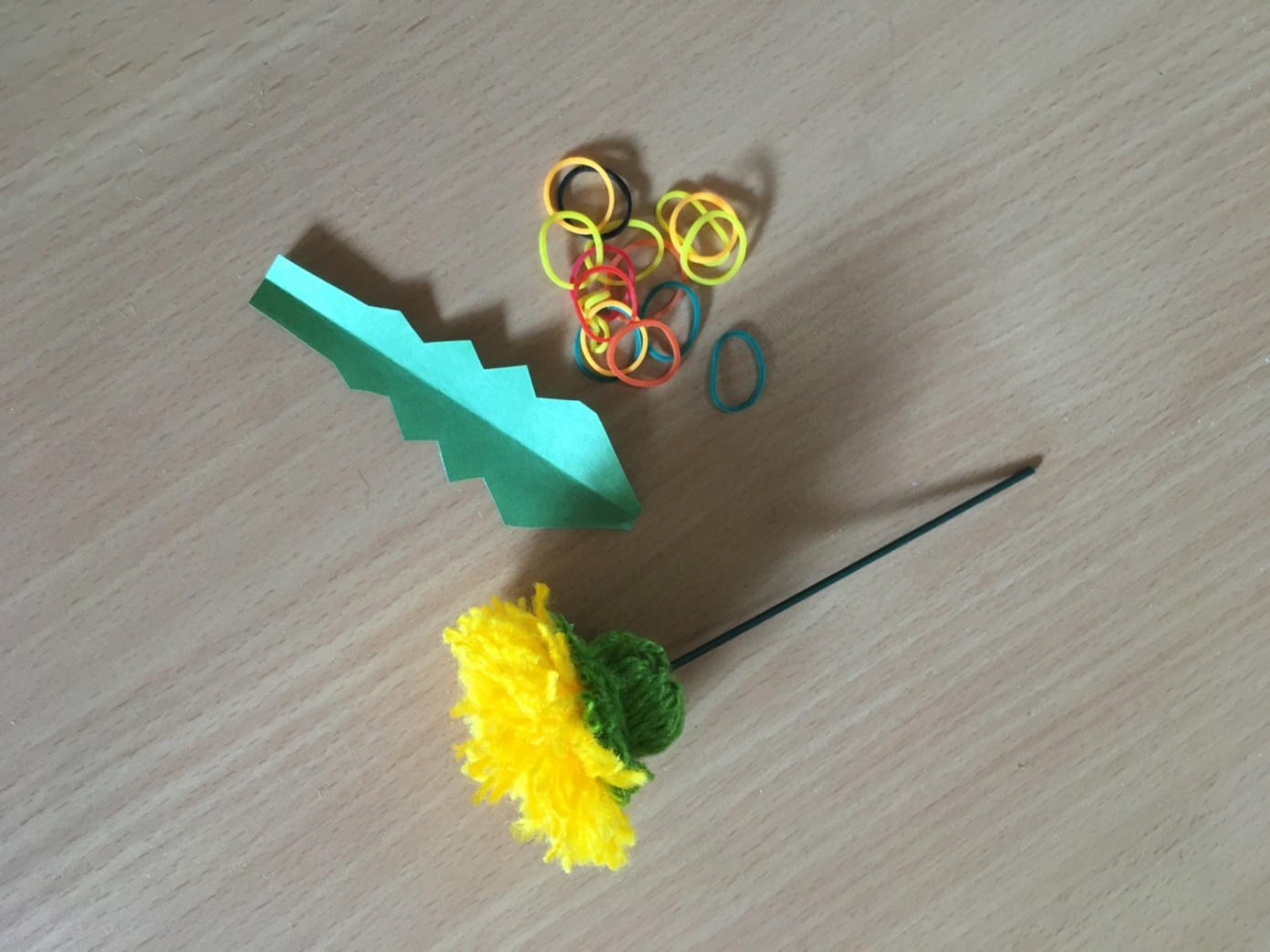 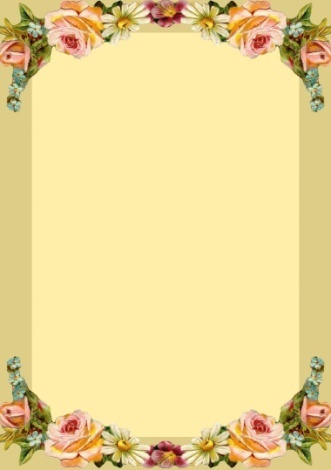 Одуванчик готов
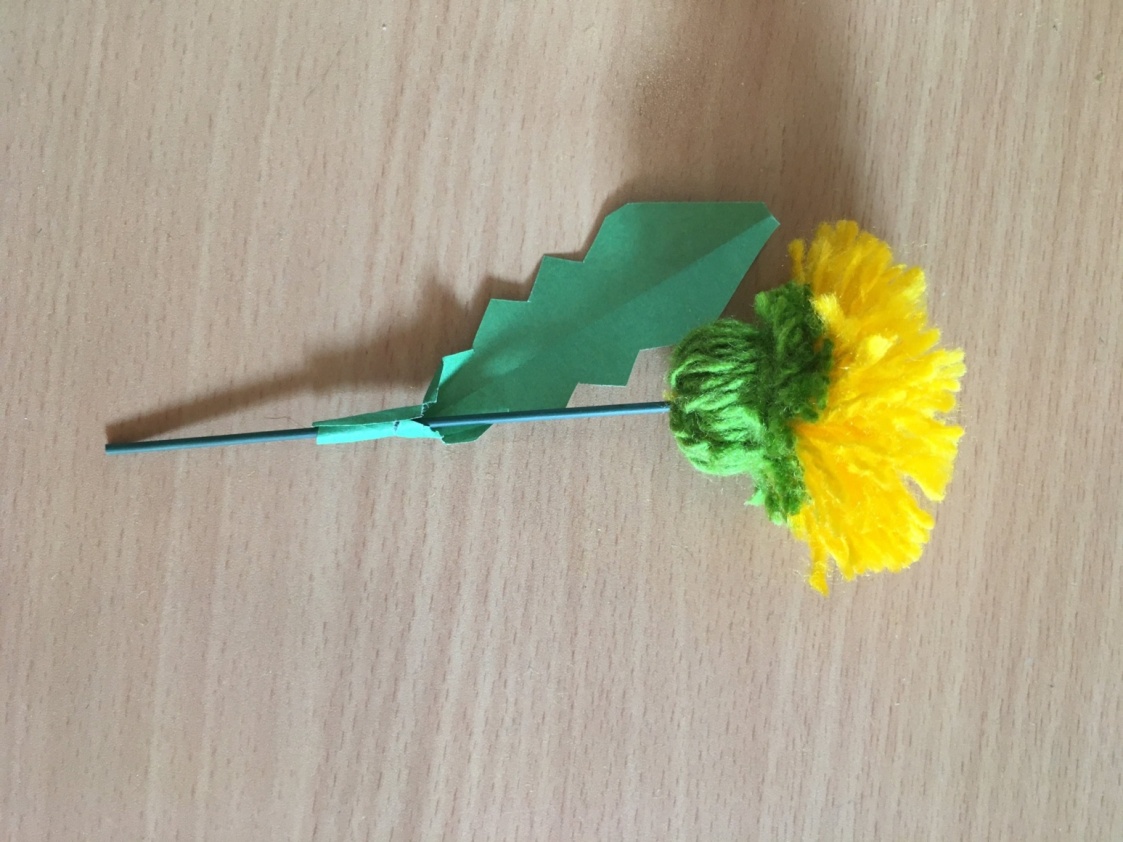 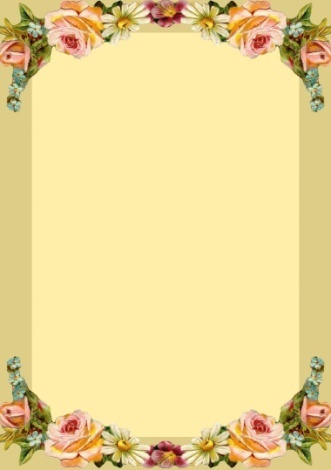 Спасибо за внимание!